Academic TFI Community of Practice
January 2020
Reflections: Your Life as a Song in 2020
What is a Community of Practice?
“Communities of practice are groups of people who share a concern or a passion for something they do and learn how to do it better as they interact regularly (p.1).” 





Source: Wenger-Traynor, E. & B. (2015). Introduction to communities of practice: A brief overview of the concept and its uses.
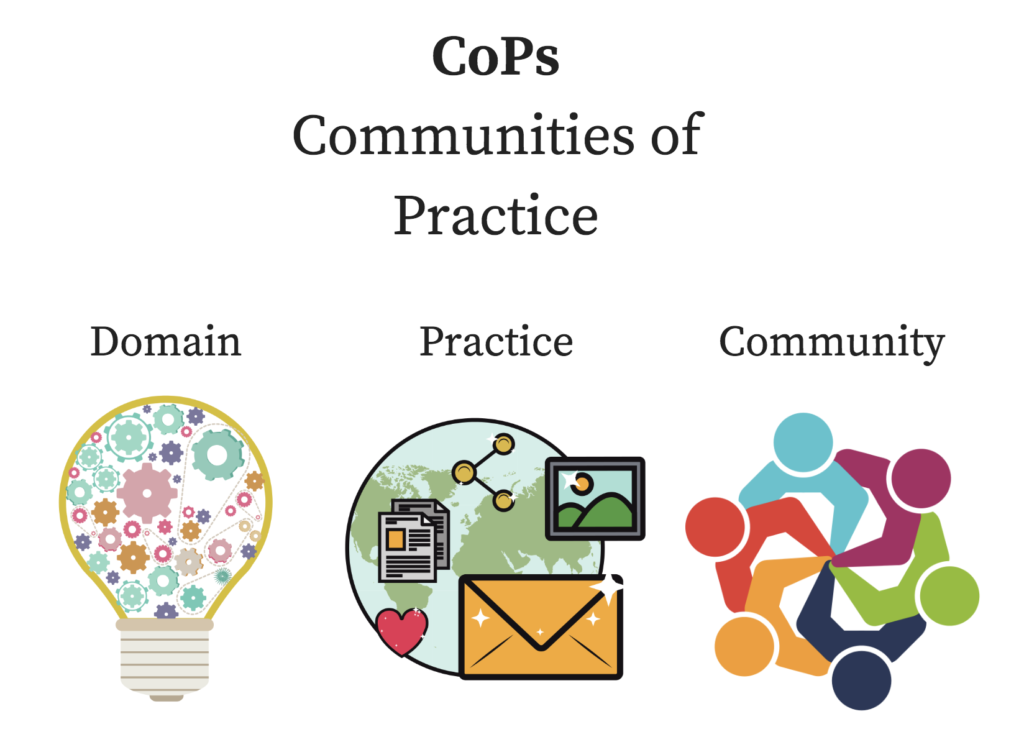 Meet Your Hosts:
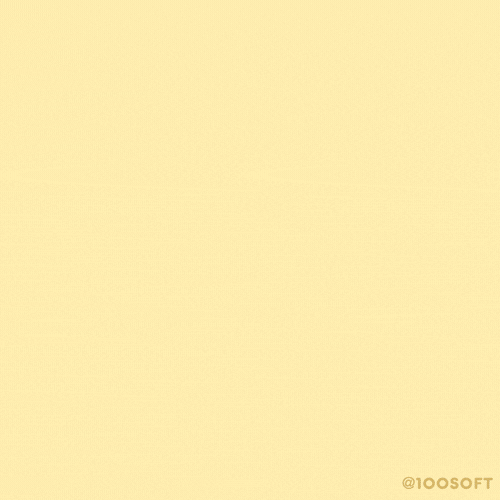 Wanda Vaughan
Regina Pierce
Sandy Hart
Kandy Grant
Chris Frawley
Sharon Zuckerwar
Using Zoom
A VTSS Coach will continually monitor the chat box.
If we lose connectivity, we will notify everyone via email.
We love to hear from you but, to prevent background noise, please stay muted when not speaking.
Use the “raise hand” or chat feature if you have questions or comments .
Watch for the flashing orange alert which notifies you of a new chat.
Closed captions are available.
If you don’t see a full screen; some of the slide is cut off, choose “display options” to change your screen display.
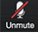 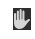 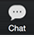 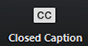 The Art of Conversation 
adapted from Margaret Wheatley
Behaviors that help take conversation to a deeper realm:
We acknowledge one another as equals.
We try to stay curious about each other.
We recognize that we need each other's help to become better listeners.
We slow down so we have time to think and reflect.
We remember that conversation is the natural way humans think together.
We expect it to get messy sometimes.
Who’s in the Room?
What is your role in your division?
Who’s in the Room?
How long have you been in education?
Meet Your Chat Partner
Pay attention to the room number you are assigned to, then RENAME yourself: 4-Sharon; 
(Also, VTSS Coach- Sharon) Introduce yourselves and then discuss: How is your semester going? In your current reality.
Why are you engaging in this work? Why are you choosing to learn with us?
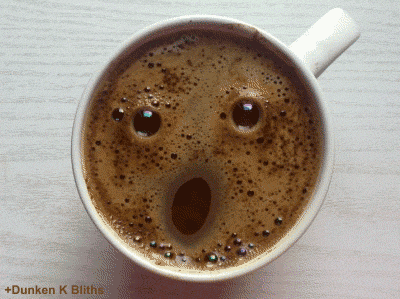 our reasons for learning
Academic TFI
1.6a Formative Assessment
What is Formative Assessment?
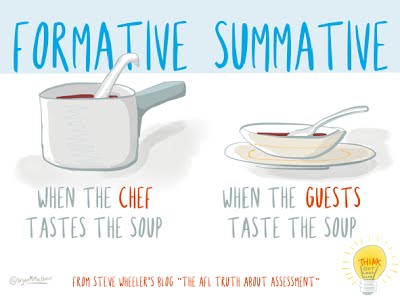 What is Formative Assessment?
Formative Assessment
“Rather, assessment is a process of data collection that is ongoing, formative, and low or no-stakes. Consider a combination/balance of broader diagnostics with “just-in-time” formative assessments that inform immediate instructional needs. (p.60).” 
It should be used daily. 
VDOE. (2020). Recover, redesign, restart.
Five Formative Assessment Strategies
Clarifying, understanding, and sharing learning intentions and success criteria
Eliciting evidence of learners’ achievement
Providing feedback that moves learning forward
Activating students as instructional resources for one another
Activating students as owners of their own learning
Source: Wiliam, D. (2011). Embedded Formative Assessment.
Intentions:
We can be really clear about what we want students to learn, understand and do. (teacher clarity)
We can provide multiple opportunities for students to show what they learn. (evidence of learning)
20-20-20
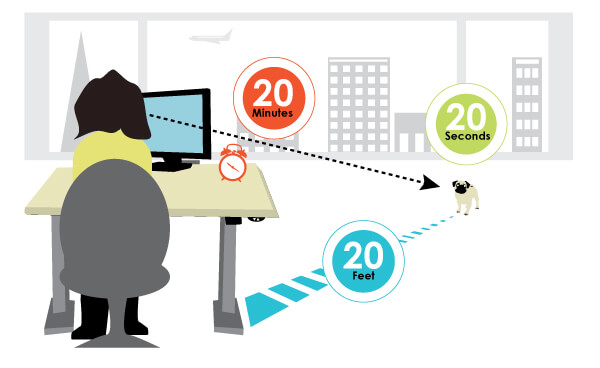 1. Clarifying, Sharing, and Understanding Learning Intentions: Teacher Clarity
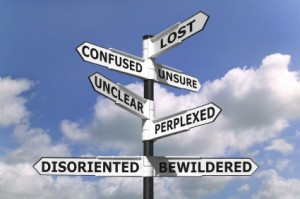 Teachers identify the most critical parts of instruction: learning intentions, success criteria, and learning progressions.
Teachers with clarity know...
Where am I going?
How am I doing?
Where to next?
Students know...
What am I learning
today?
Why am I learning it?
How do I know I have learned it?
Source: Corwin. (2018). Clarity in learning [Video].
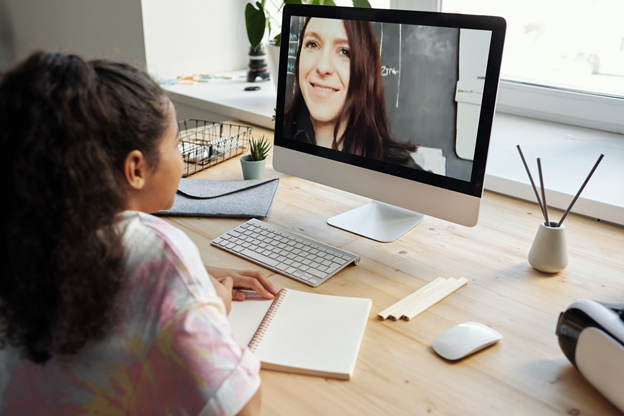 How do you….?
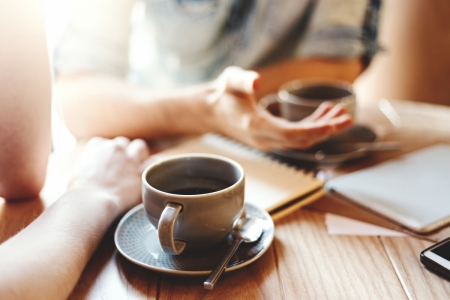 Virtual High Five
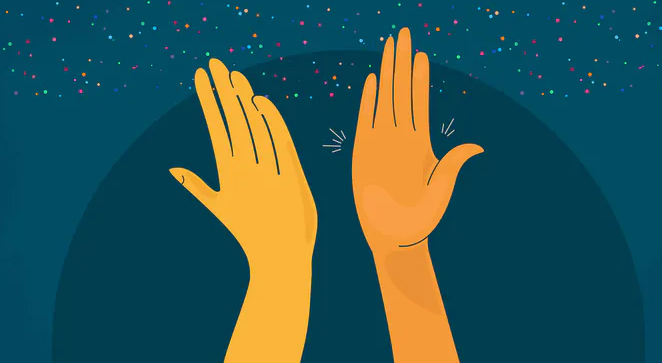 2. Eliciting Evidence of Learners’ Achievement
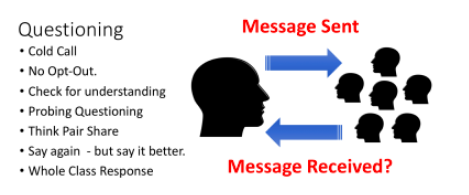 Source: Hanover Research. (2014). The impact of formative assessment and learning intentions on student achievement.
Good Questioning Routines
“The challenge for teachers is to involve as many students as possible which leads to the need for good questioning routines and good knowledge-check routines where the ratio of student involvement is high and the information received has a good diagnostic component (para 11).”
Source: Sherrington, T. (2019). Revisiting Dylan Wiliam’s five brilliant formative assessment strategies.
Examples
Questioning 
Cold Call
No Opt Out
Check for Understanding
Probing Questioning
Think Pair Share
Say It Again-but say it better!
Whole Class Response 
Knowledge check
Response Cards
Virtual Exit Slips/Checks
Voice recorded comments
Polling 
Break out Discussion Groups
Source: Sherrington, T. (2019). Revisiting Dylan Wiliam’s five brilliant formative assessment strategies.
Evidence Gathering Routines
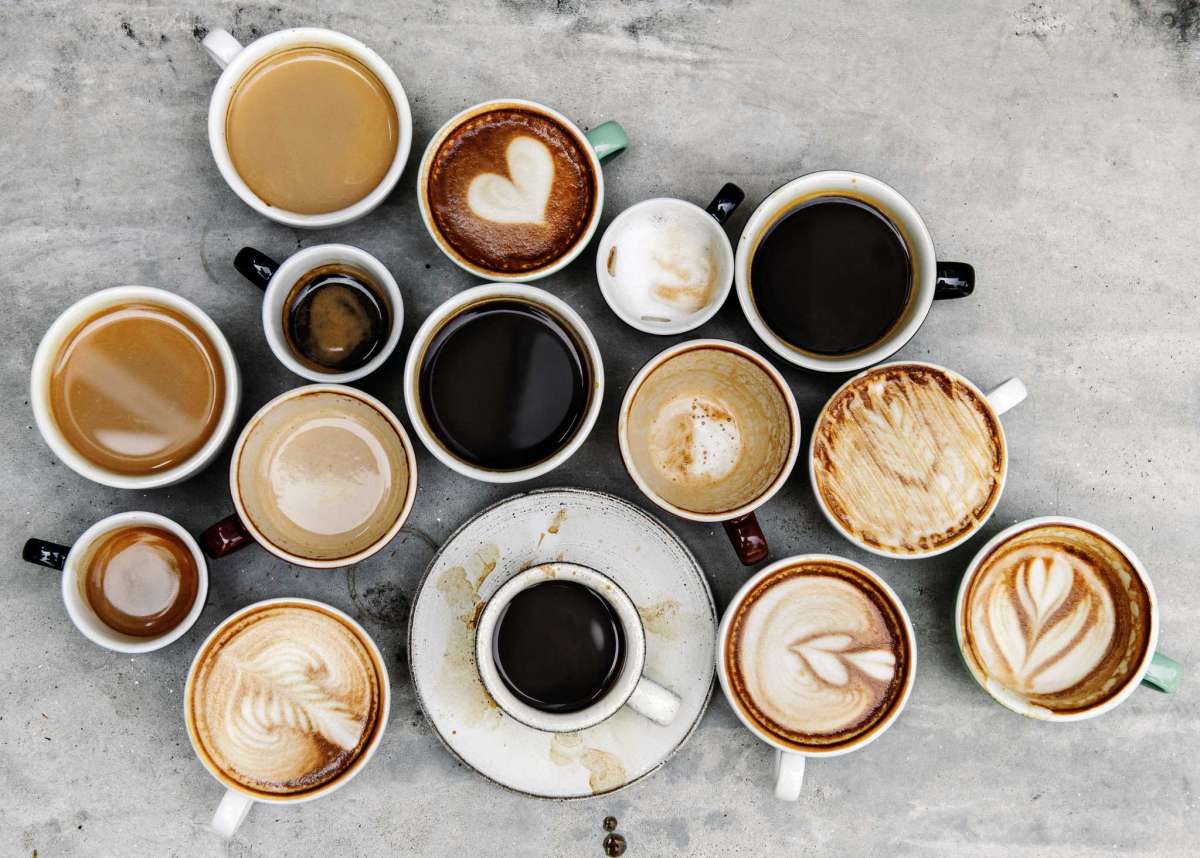 CoP Problem of Practice
Identify something that you’d like to do better related to formative assessments. 
What would make life easier/more likely to use formative assessments? 
What is something you’d like to learn or develop for your students? 
The end goal is to work on this and be able to share your ideas with others by the end of the CoP.
Create a System of Support
Reconnect with your Chat Partner. 
Make a commitment to try something. 
Share contact information to connect and share how it is going.
Make a plan!
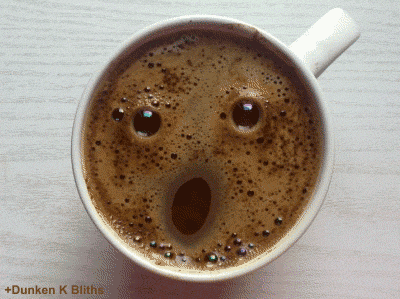 Questions/Feedback
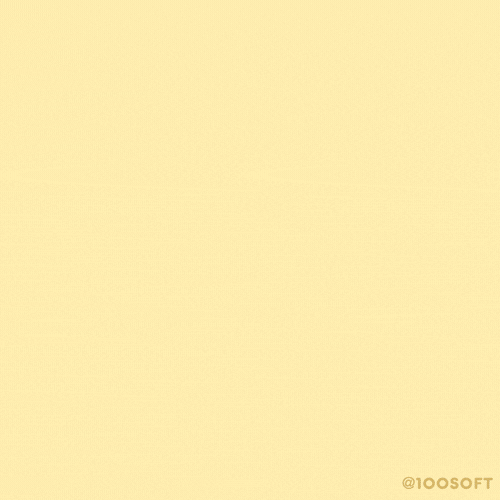 Exit Ticket
20-20-20
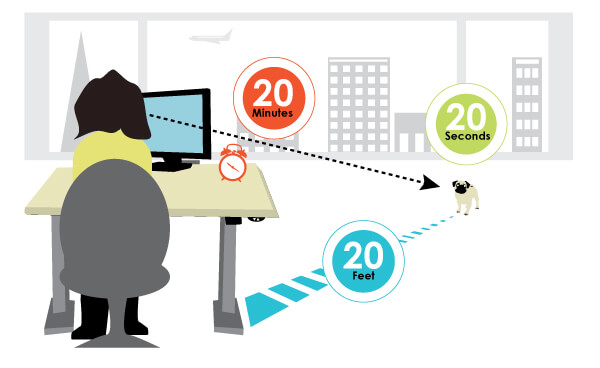 Resources
Formative Assessment Resources